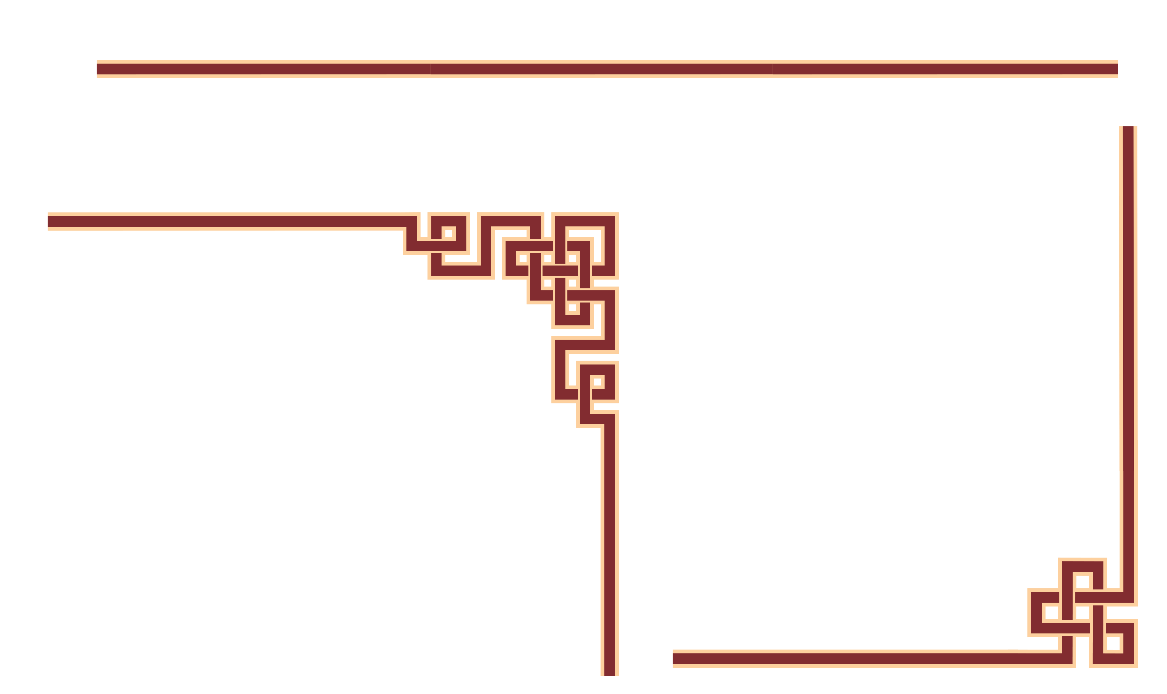 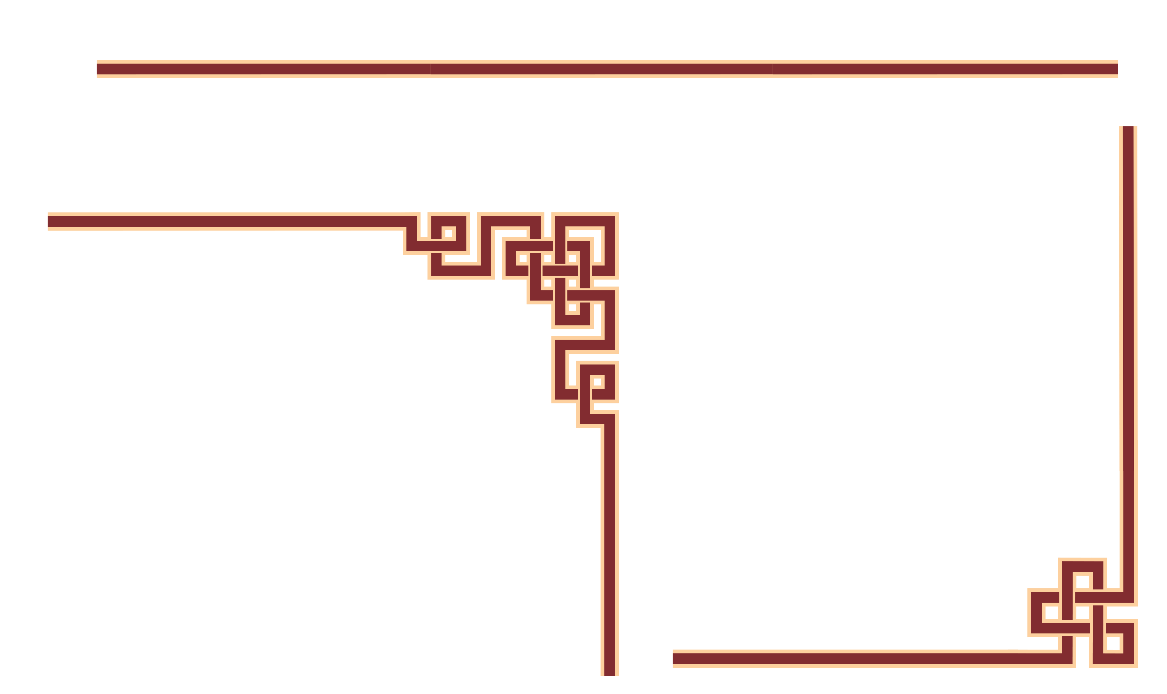 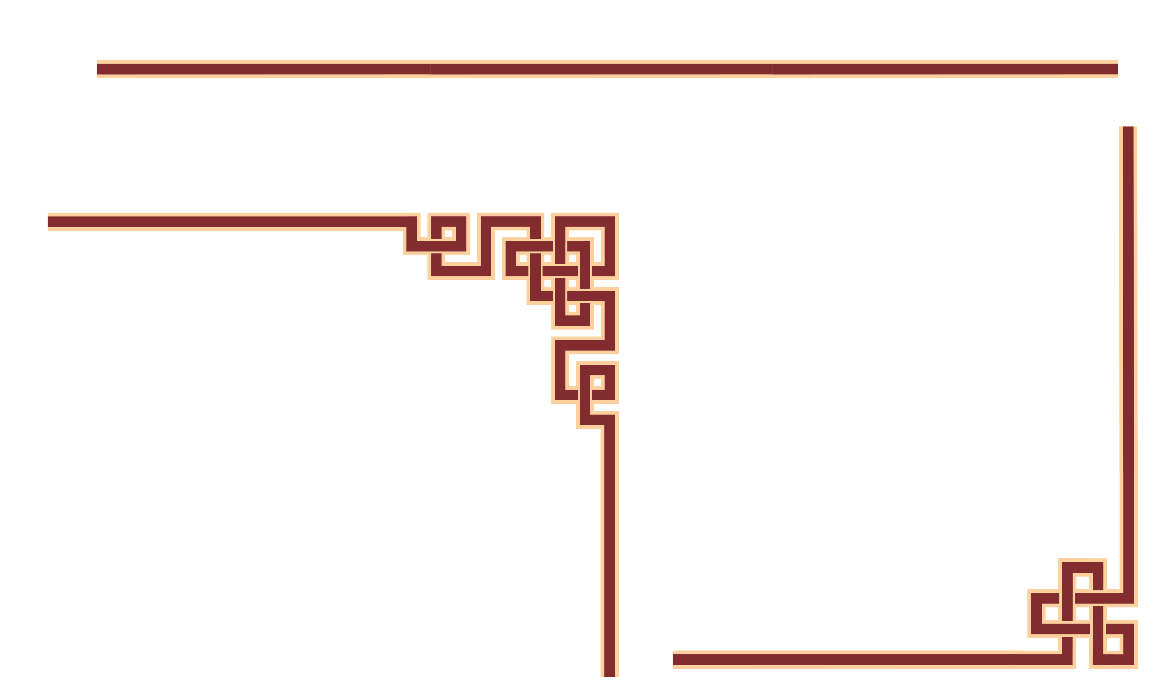 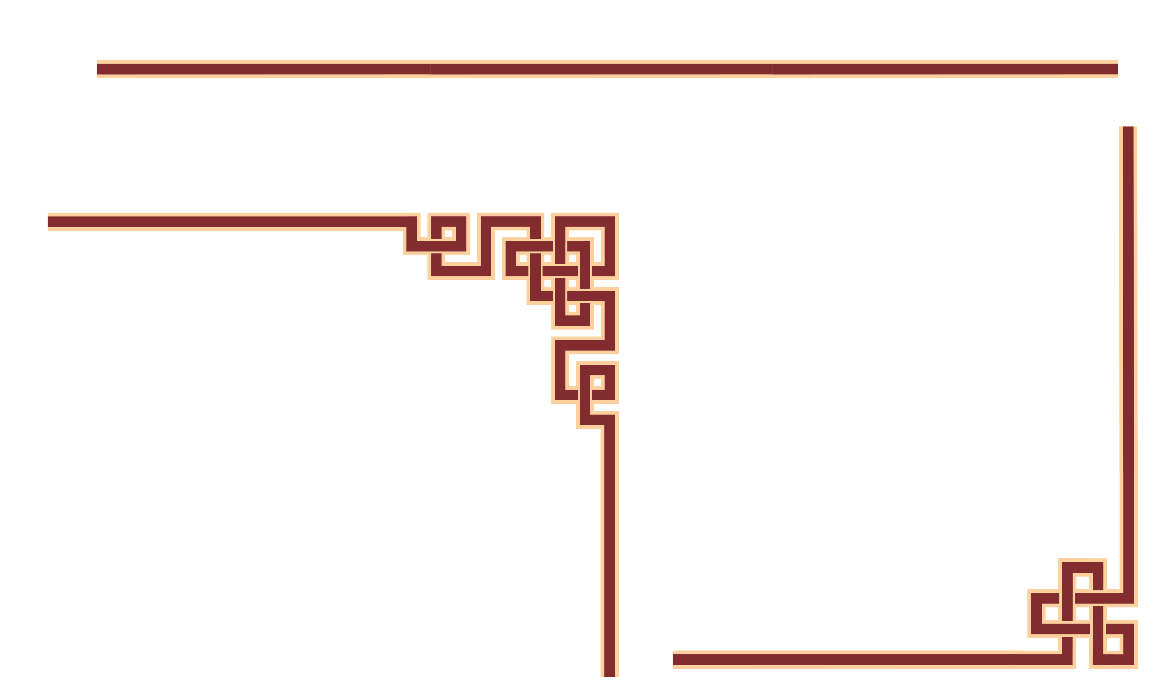 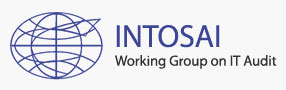 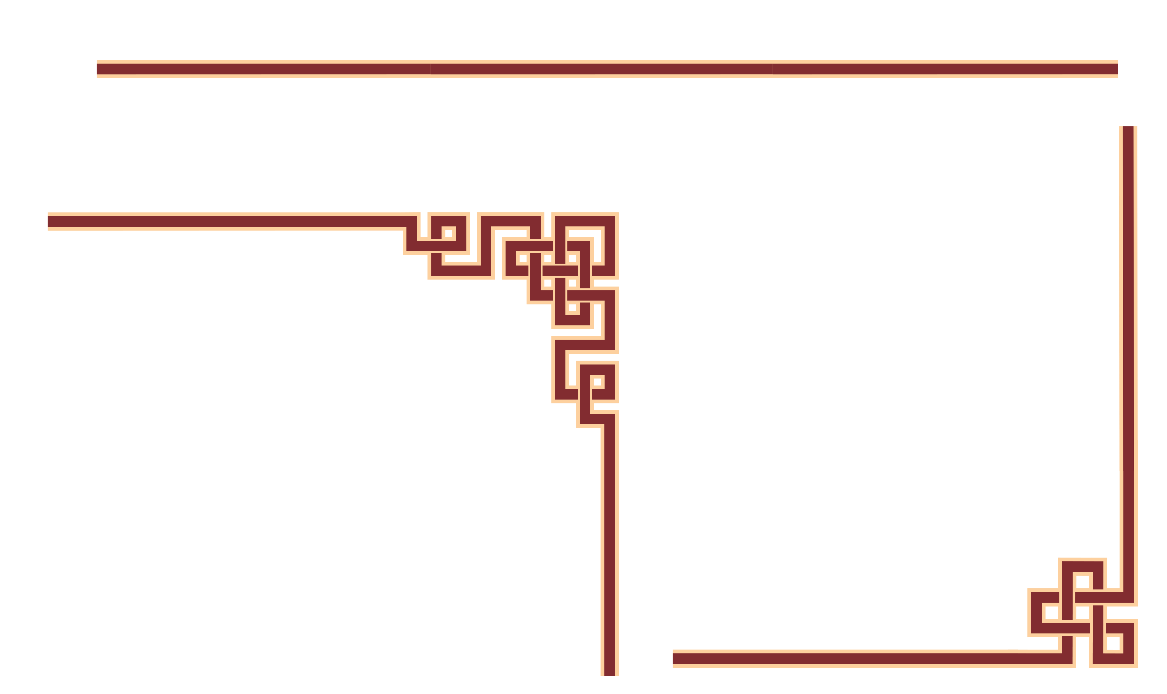 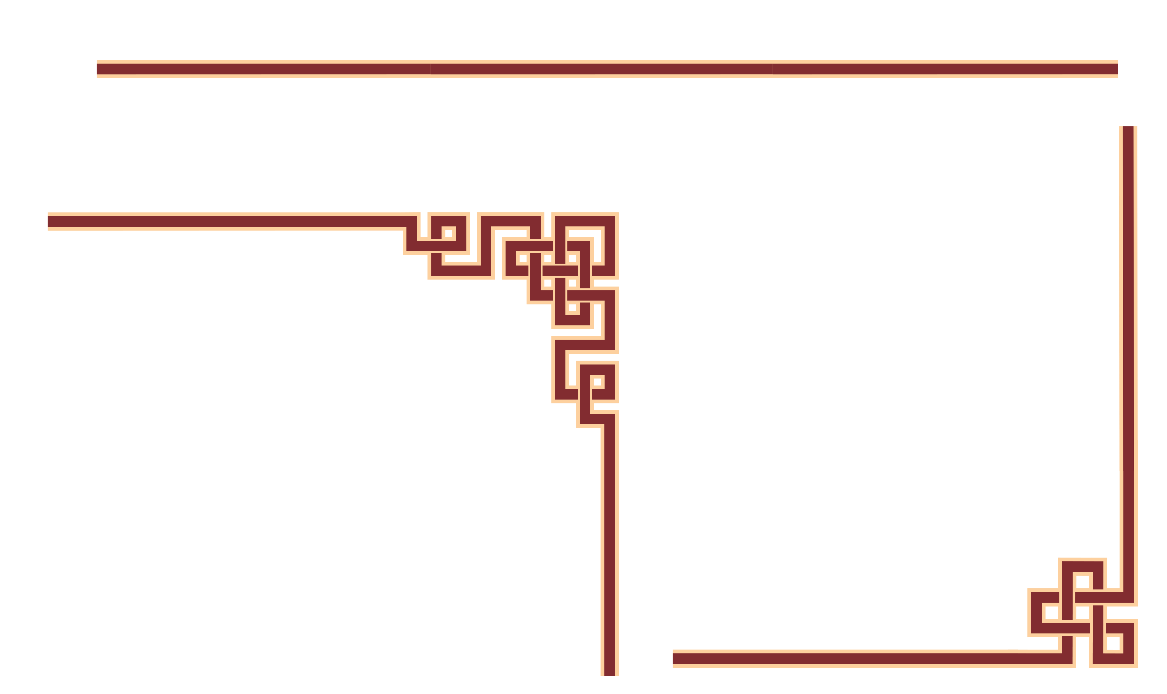 Project 6:Creation and Maintenance of Global IT Audit Database on INTOSAI Community Portal
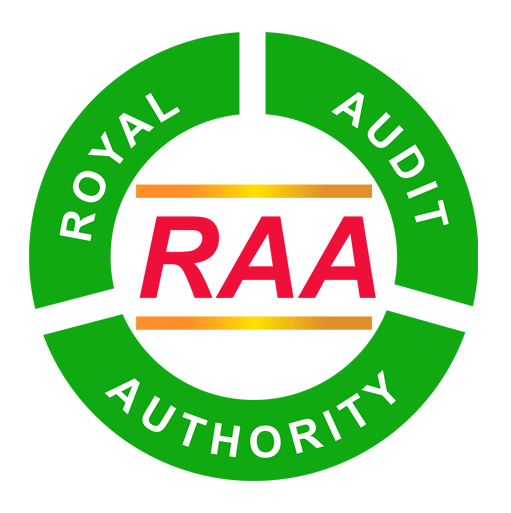 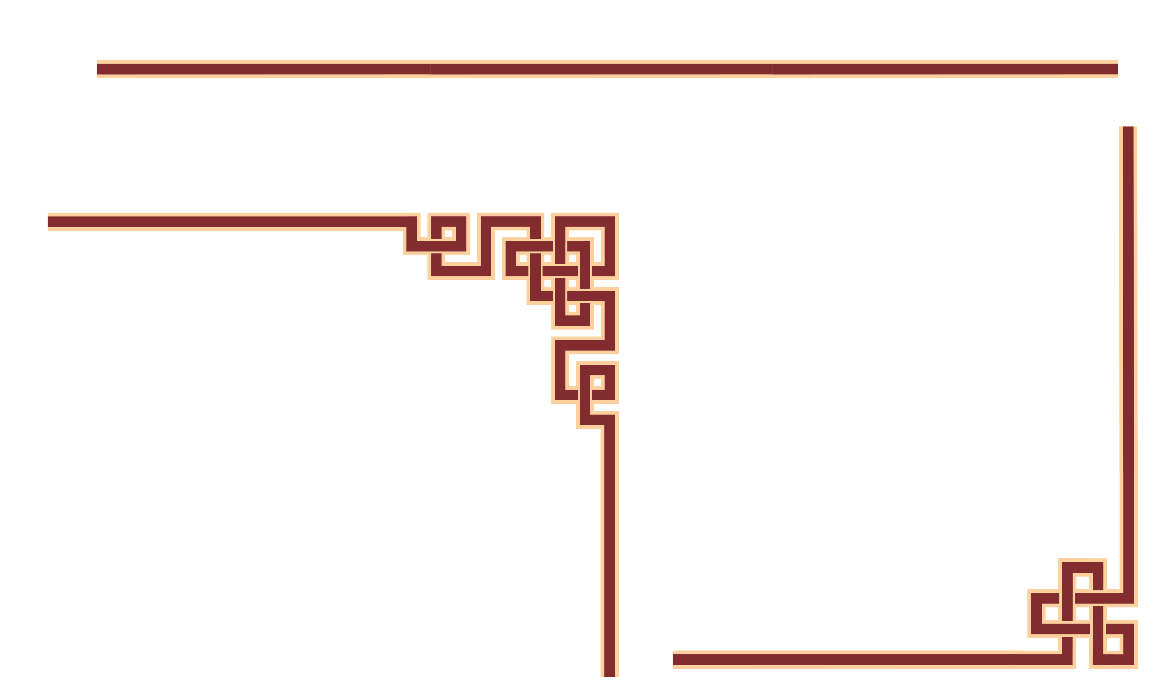 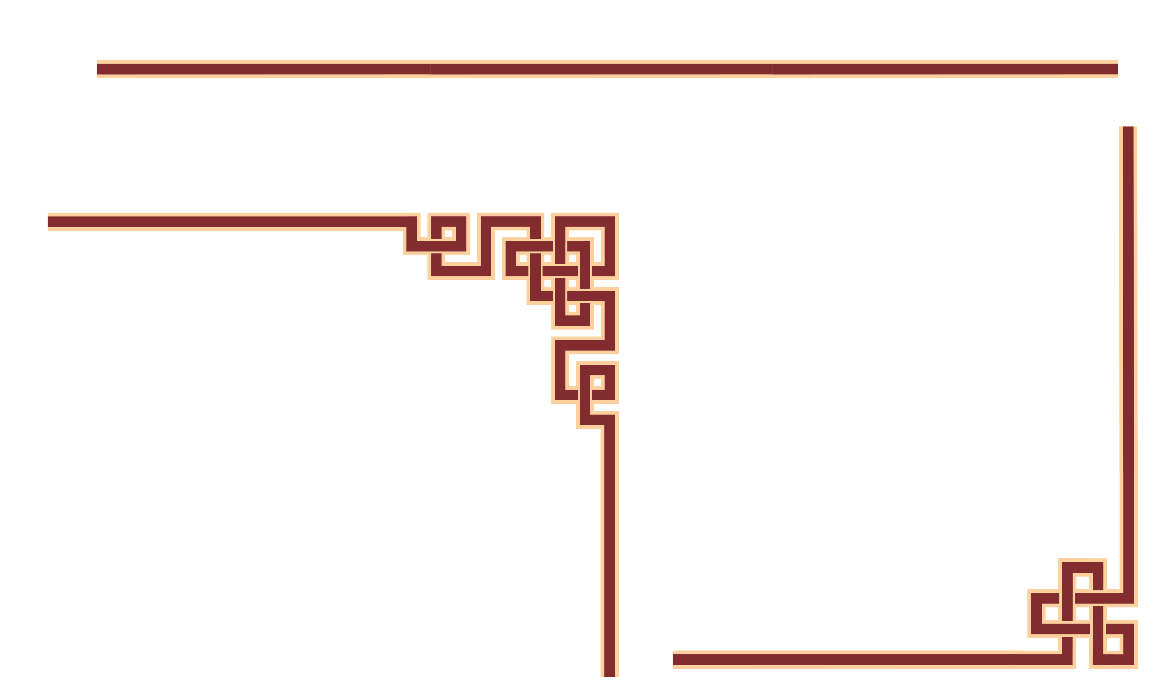 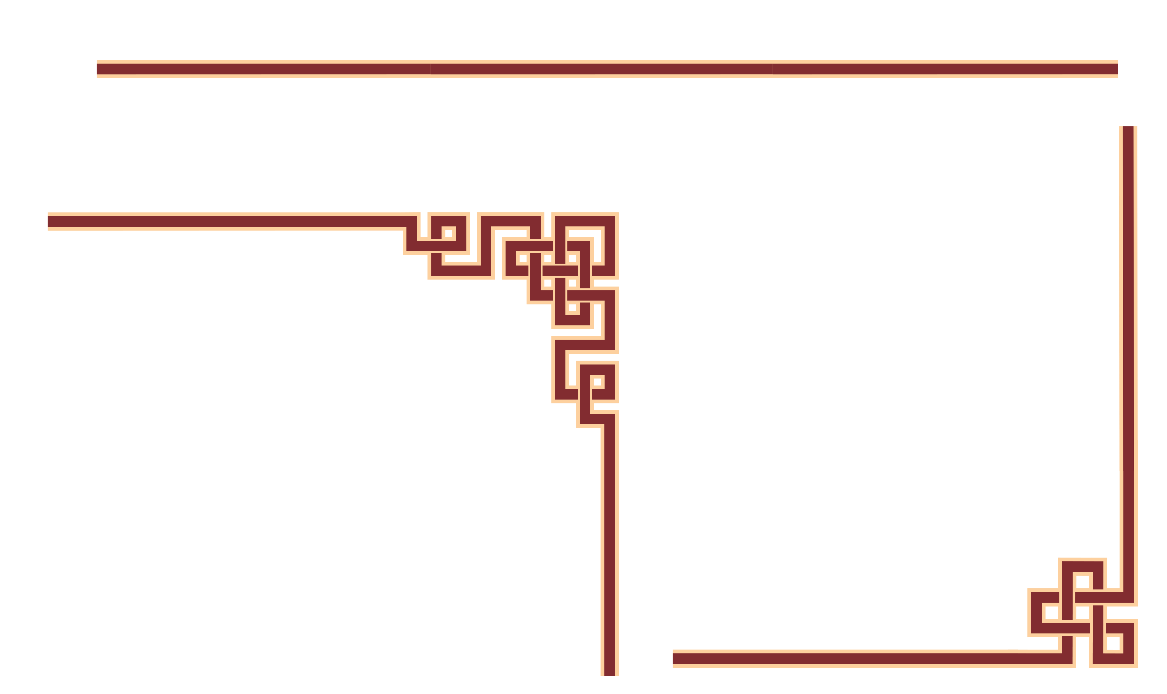 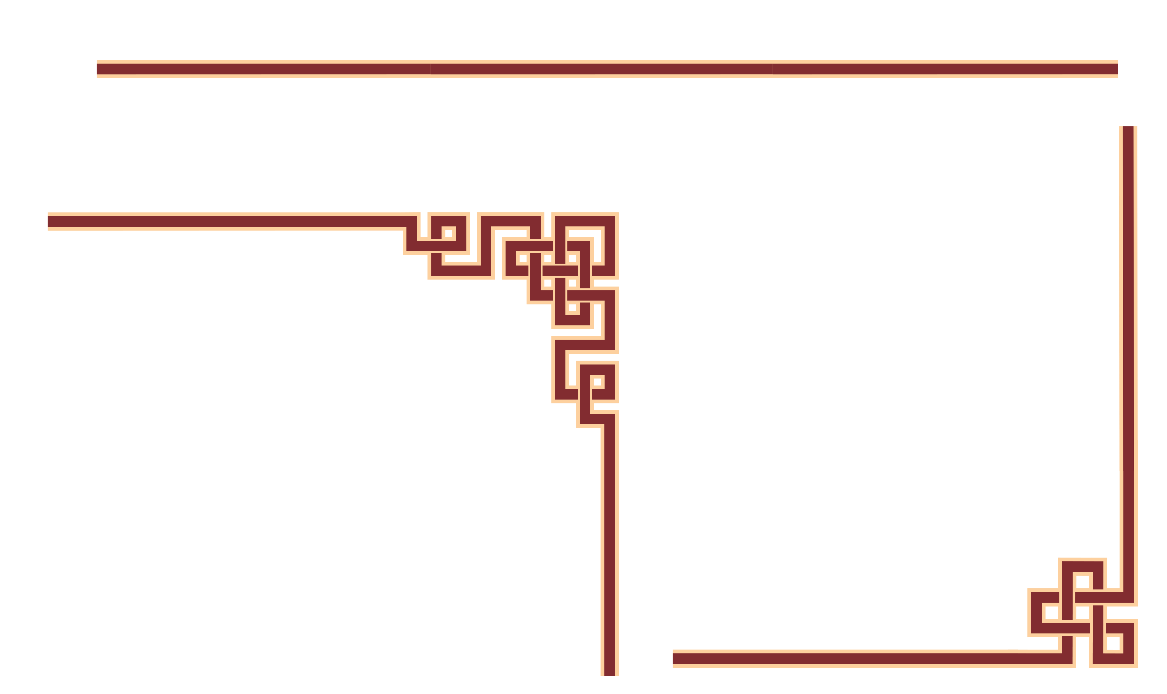 Project 6-Mainteance of IT Audit Datatabase
1
Project Objective
The project is one of the knowledge sharing activities identified under the Work Plan 20-22. The main aim of the project is to share knowledge and disseminate information on IT audits conducted by member SAIs.
Project 6-Mainteance of IT Audit Datatabase
2
Project Team
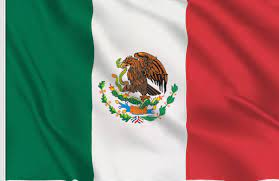 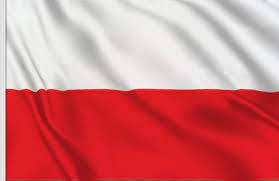 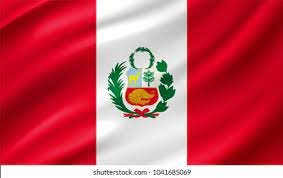 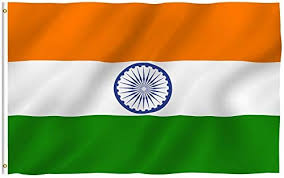 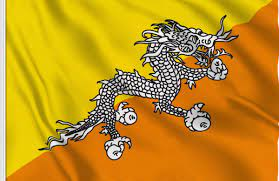 SAI Poland
SAI Peru
Royal Audit Authority, SAI Bhutan
Comptroller & Auditor General of India 
SAI India
SAI Mexico
Project 6-Mainteance of IT Audit Datatabase
3
Project Progress
Circulated a survey to all INTOSAI members
Uploaded on the INTOSAI Community Portal
JANUARY 2020
Feb to May 2020
July to September 2020
August 2021
Received responses from member SAIs
Sent email reminder for sharing IT audit reports
Project 6-Mainteance of IT Audit Datatabase
4
Project Progress
Project progress presented in 30th WGITA meeting
Uploaded on the INTOSAI Community Portal
September 2021
Oct – Nov  2021
Dec 2021 – May 2022
May 2022
Received responses and reports from member SAIs
Sent email reminder for sharing IT audit reports
Project 6-Mainteance of IT Audit Datatabase
5
Project Status
Responses
IT audit Reports
Uploaded on INTOSAI Portal
266 audit reports uploaded on INTOSAI Community Portal under WGITA webpage
SERVICES
266 audit reports shared either in soft or links by 20 SAIs
32 SAIs
Project 6-Mainteance of IT Audit Datatabase
6
Way Forward
Provide IT audit reports as and when it is issued
OR 
 Self service portal wherein member SAIs upload their own IT audit reports
Project 6-Mainteance of IT Audit Datatabase
7
[Speaker Notes: Since the project is a continuous process, the project team will continue collecting information on IT audit reports and IT audits conducted by member SAIs by sending out emails on quarterly basis.]
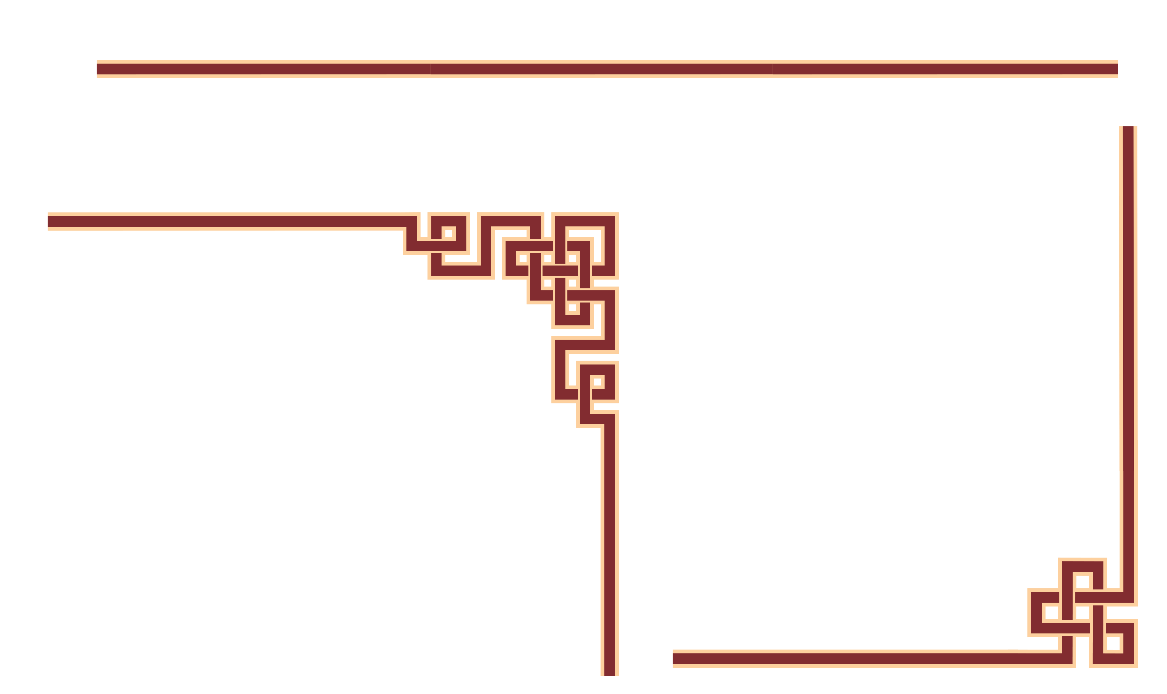 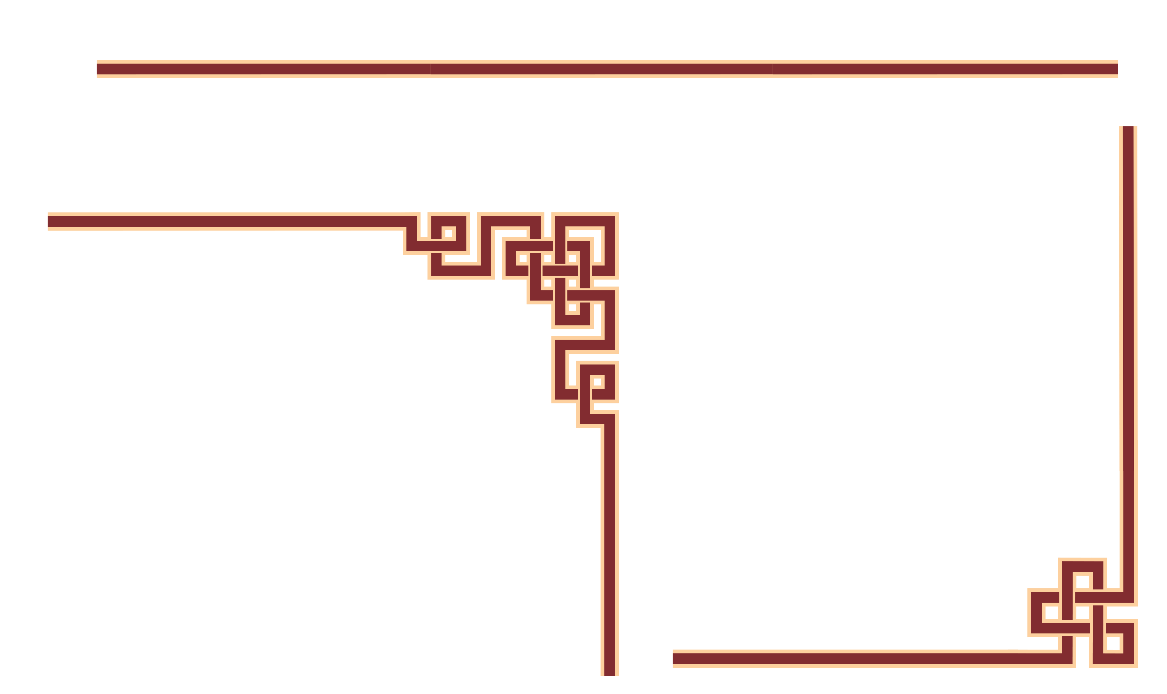 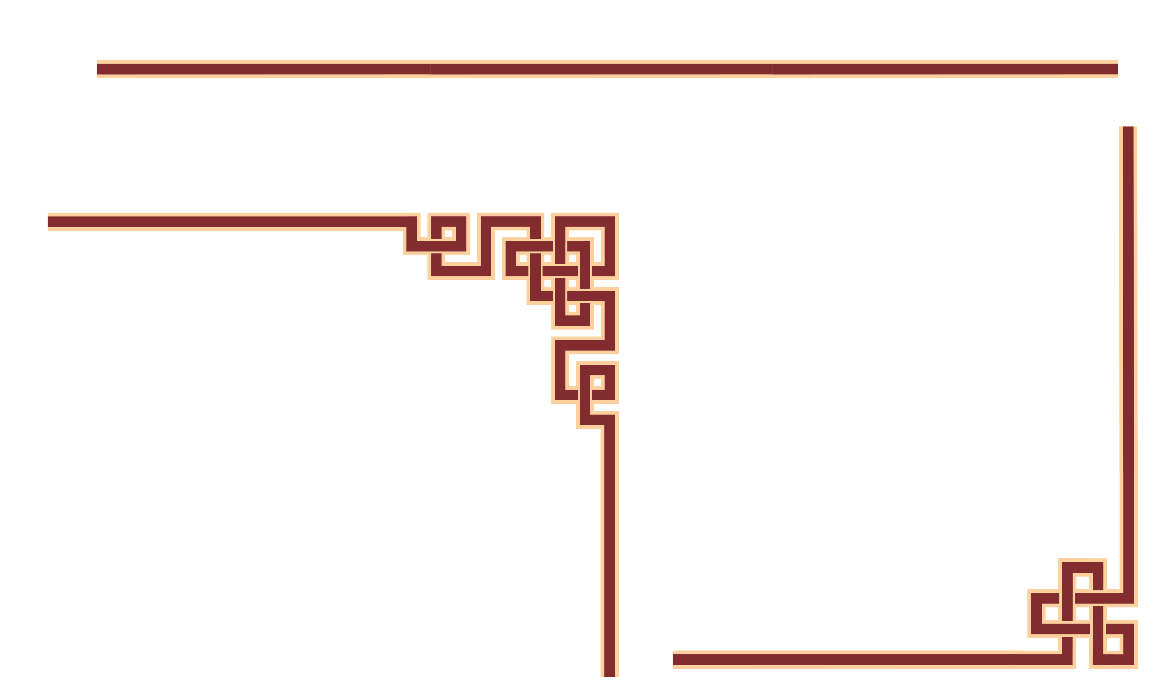 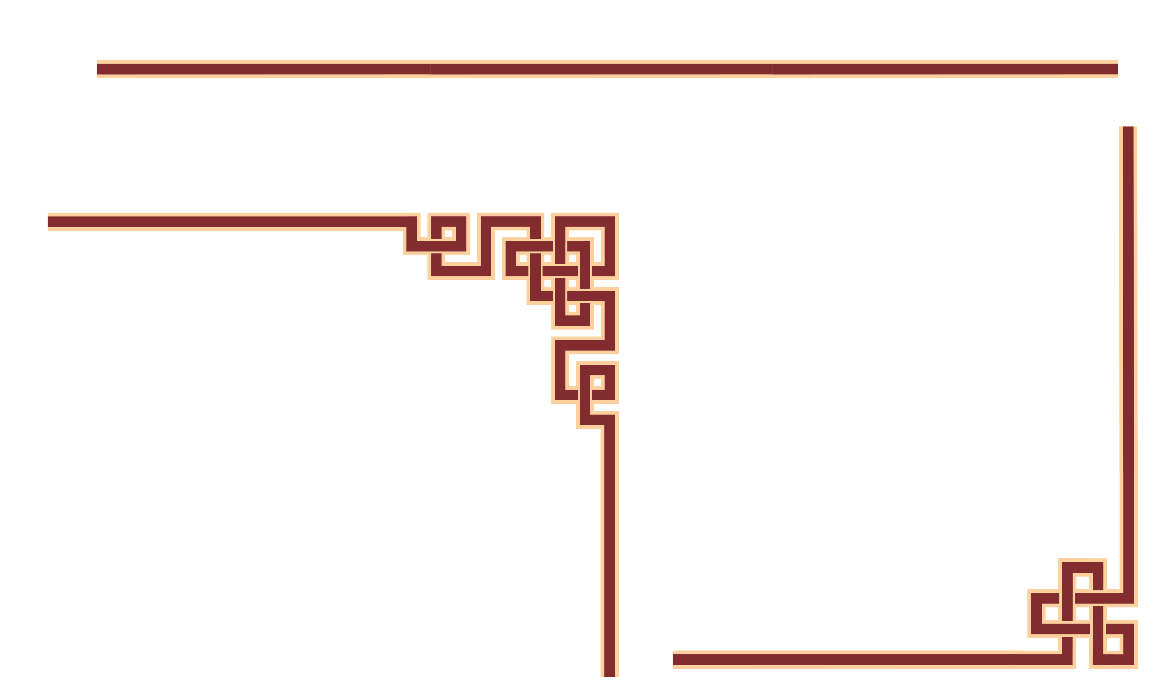 Thank You
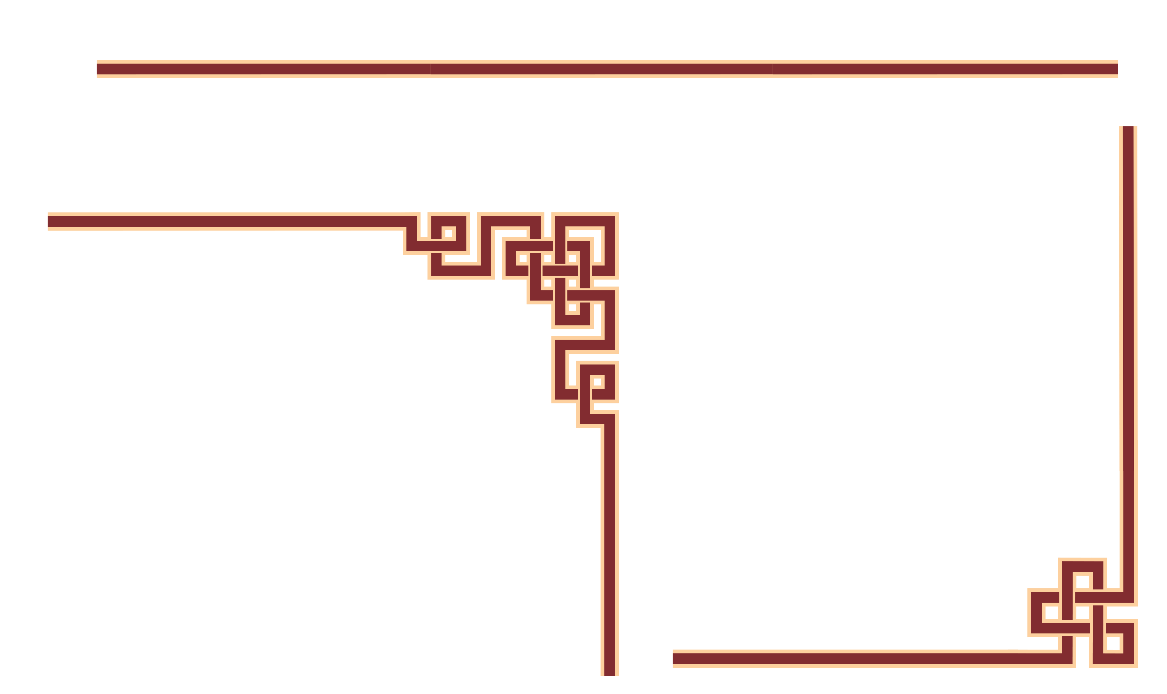 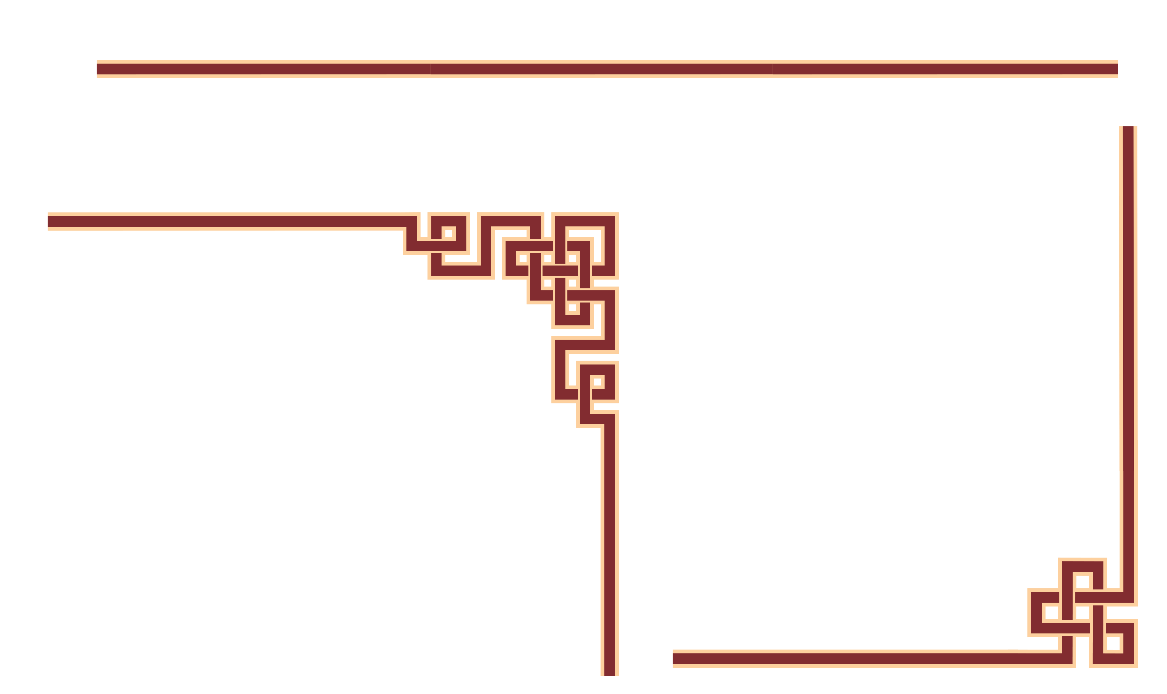 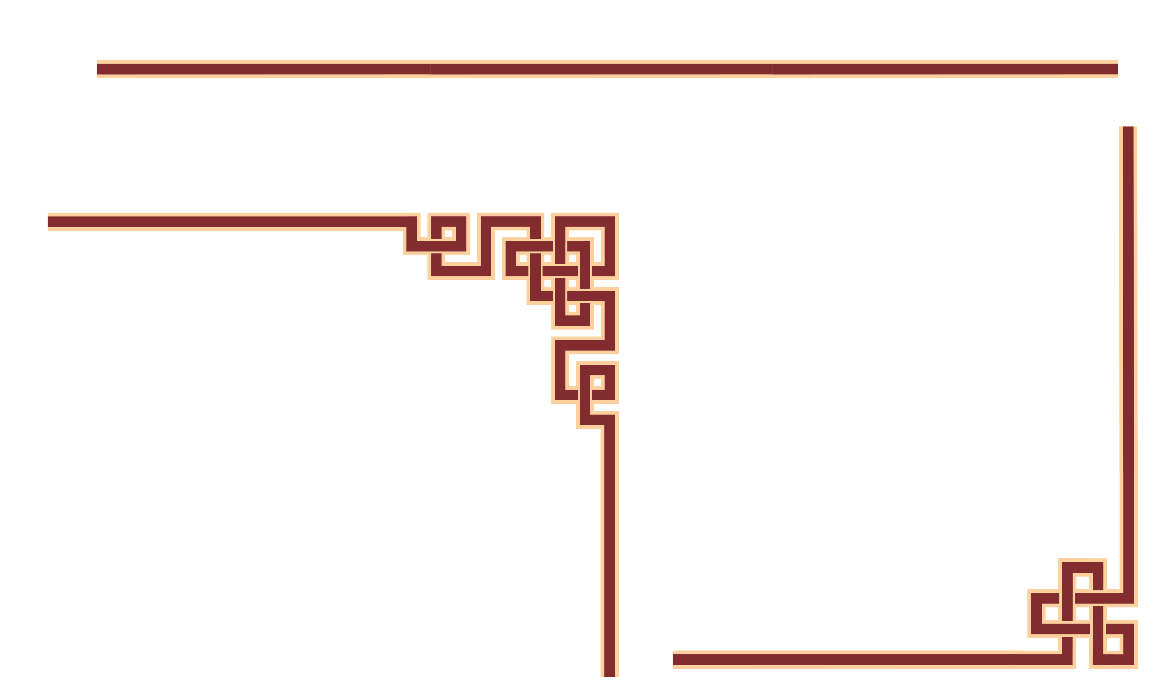 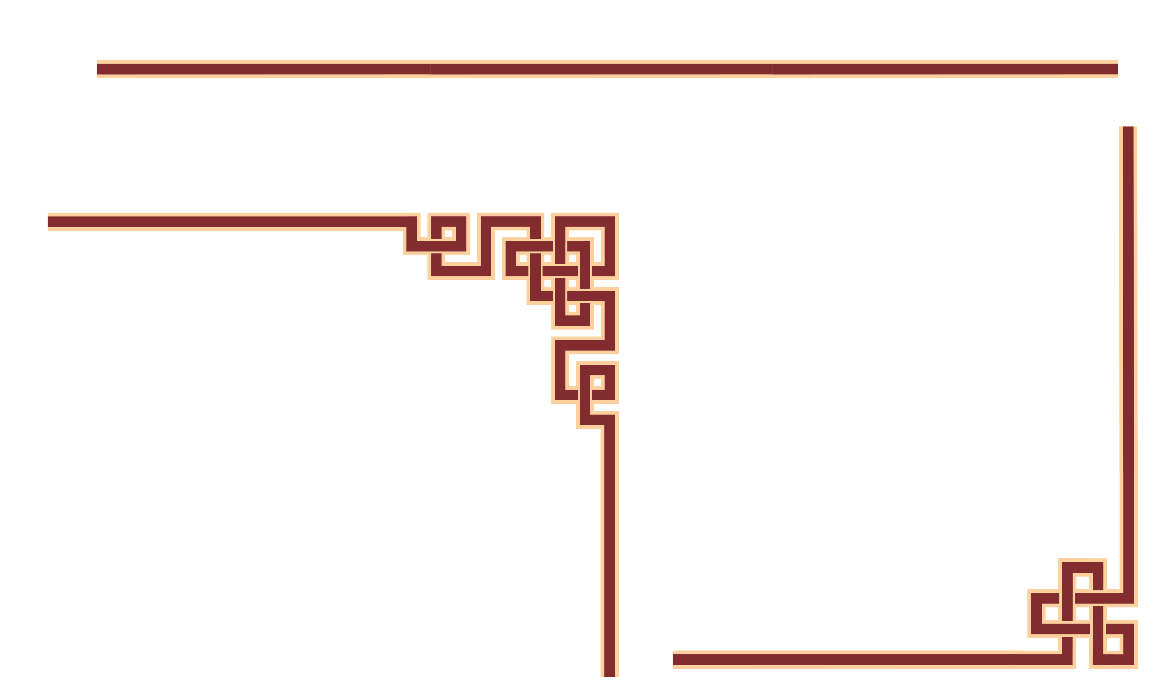 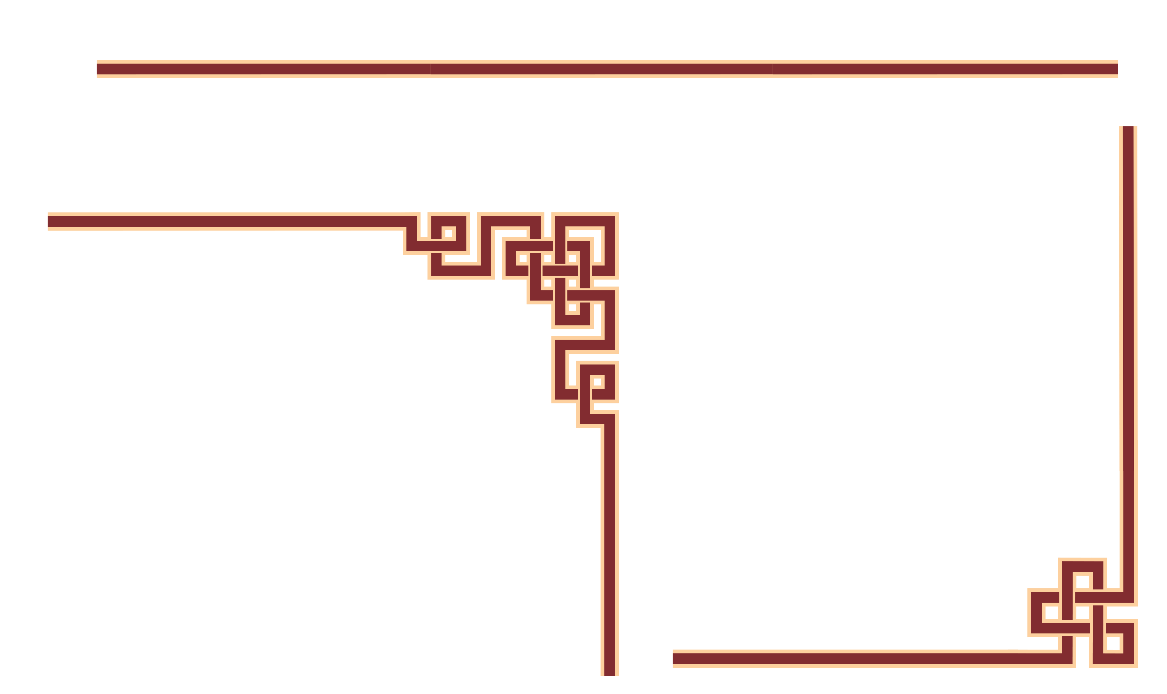 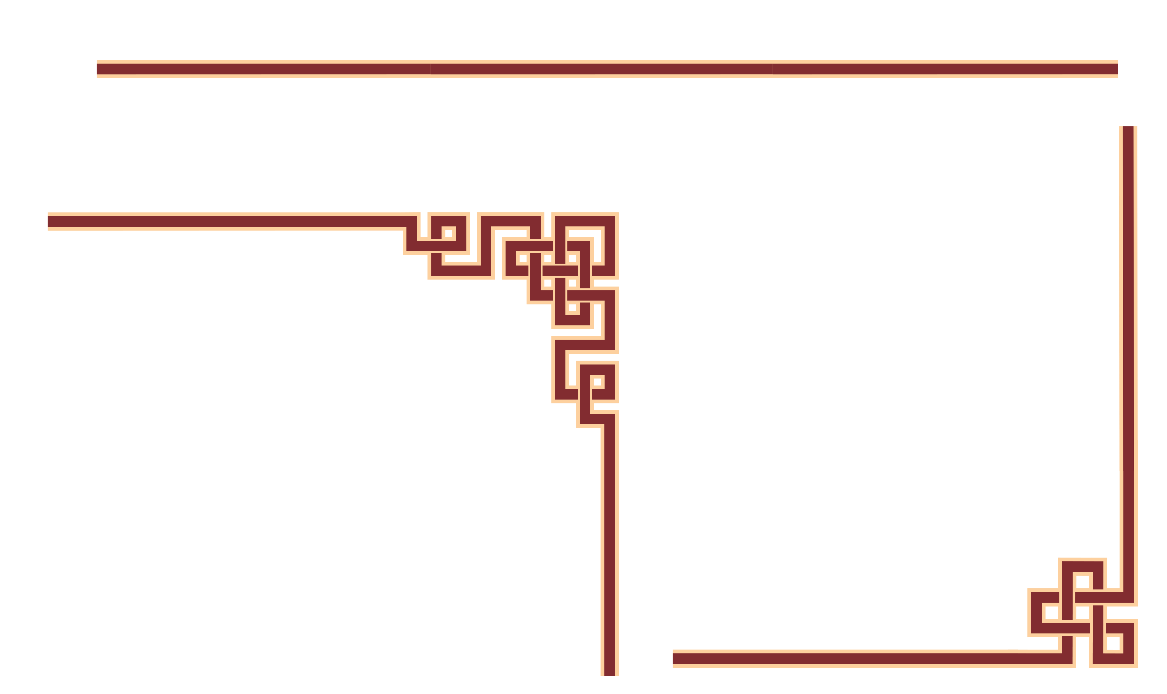 Project 6-Mainteance of IT Audit Datatabase
8